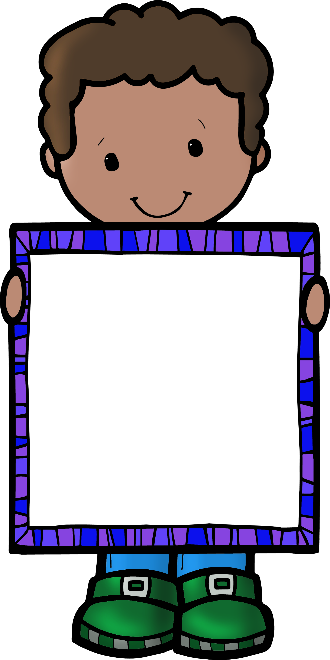 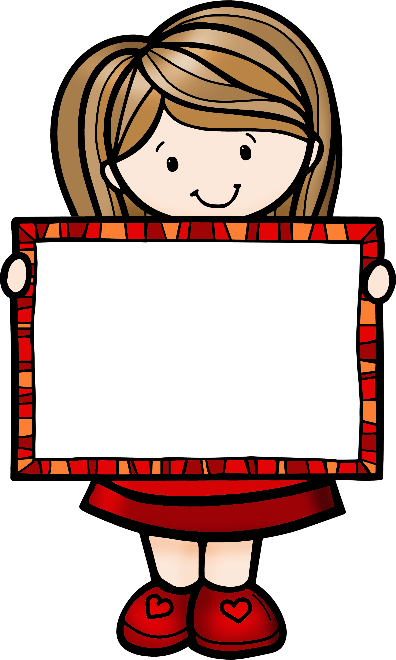 We can read sight words.
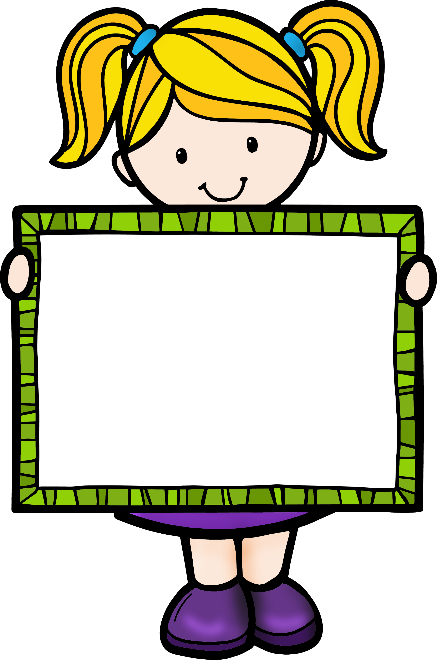 is
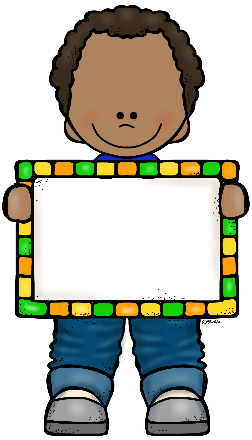 there
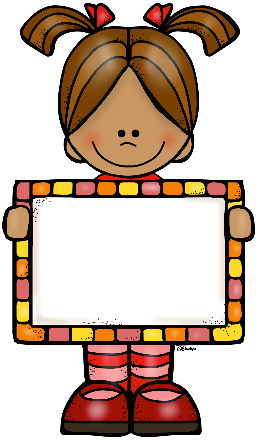 use
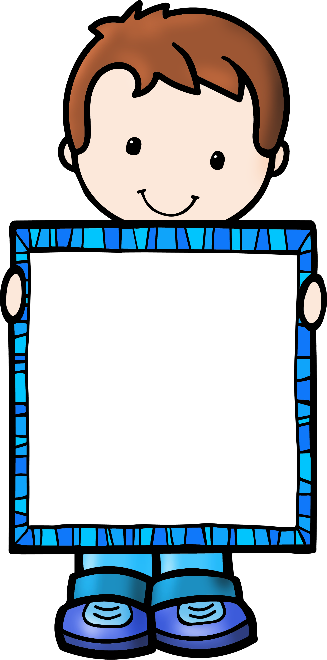 an
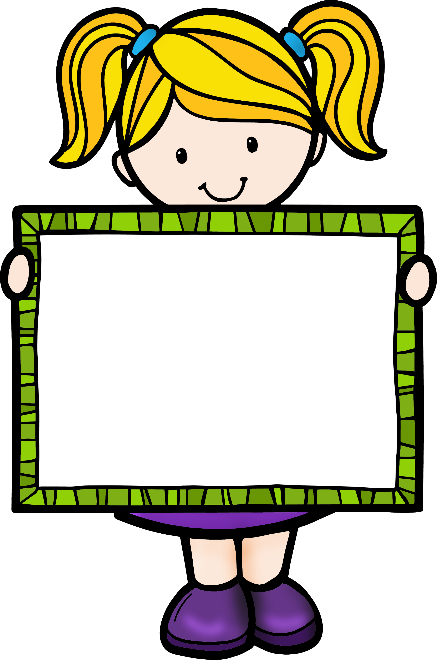 each
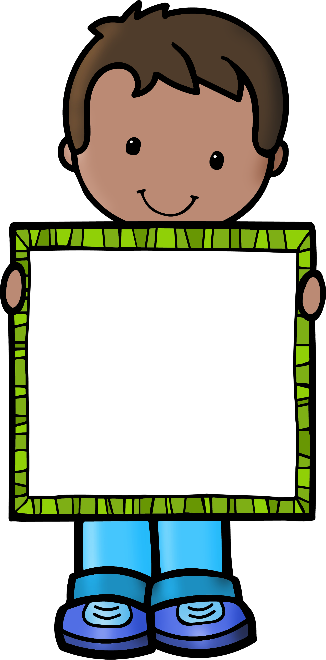 which
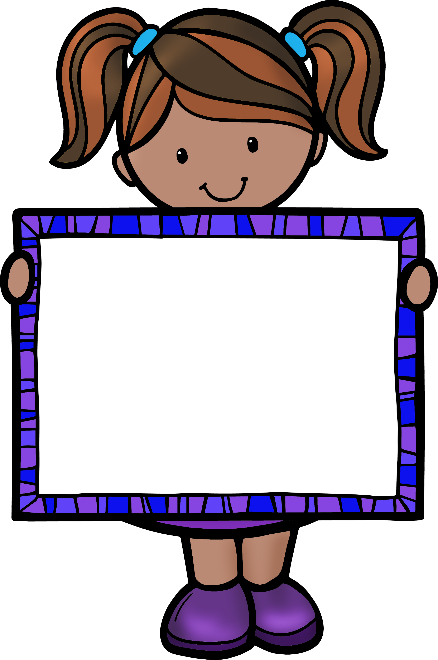 she
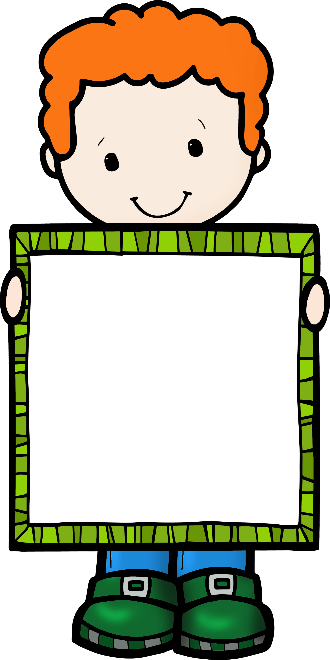 do
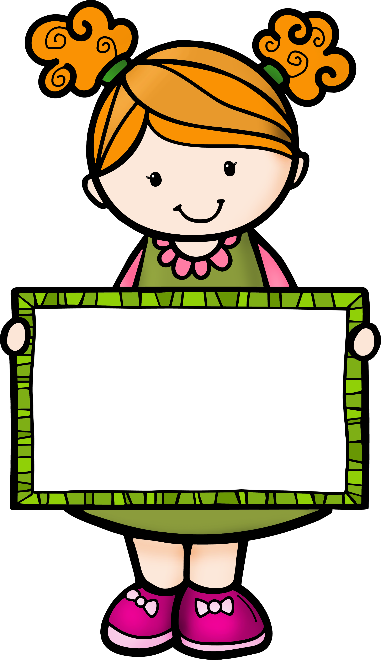 how
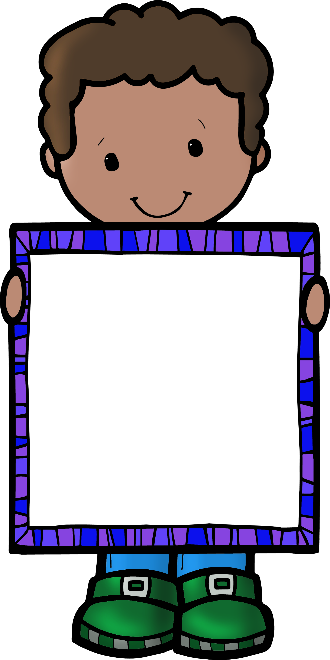 their
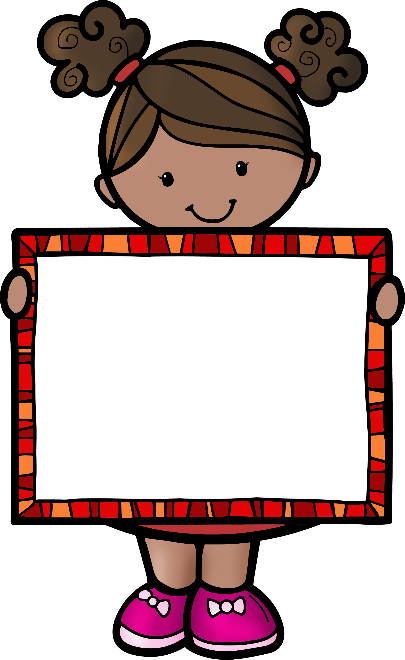 if
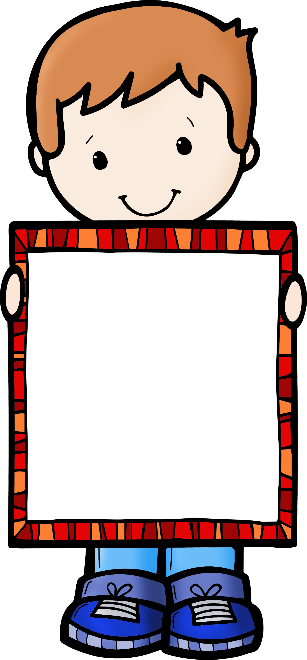 will
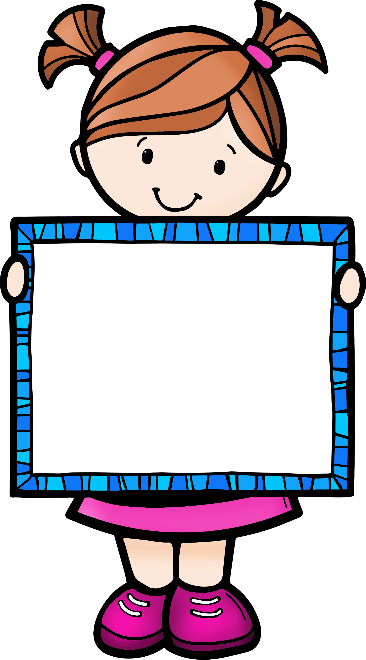 up
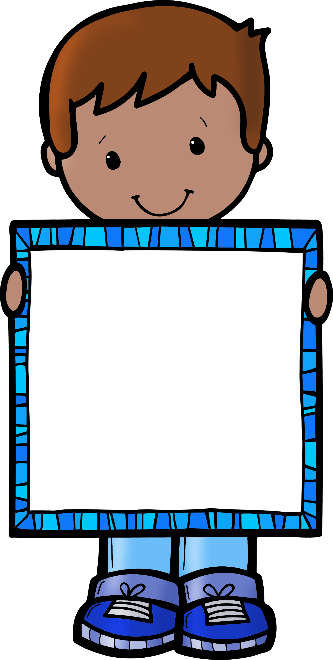 other
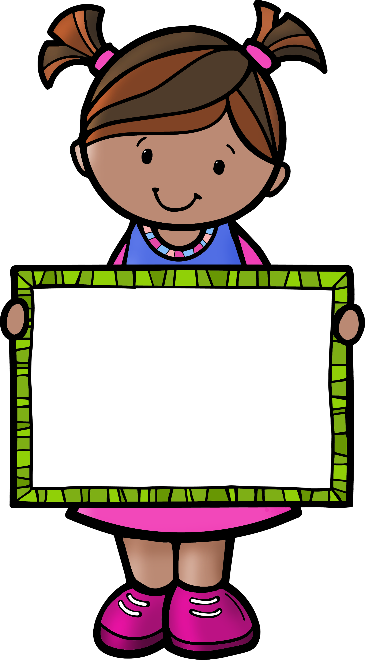 about
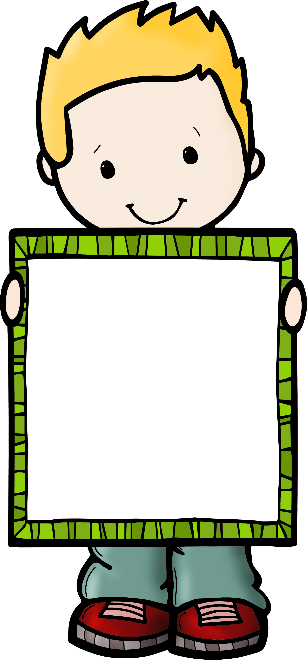 out